RCNP研究会「核子・ハイペロン多体系におけるクラスター現象」 
(7月26,27日, 2013 at関東学院大学KGU関内メディアセンター)
微視的核構造反応模型を用いた 9Li 原子核の励起状態の研究
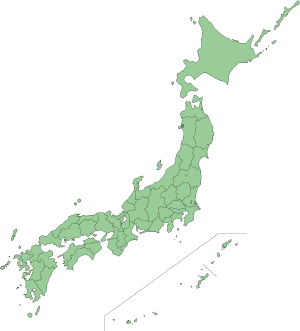 古本　猛憲
(一関工業高等専門学校)
共同研究者
須原唯広 (松江工業高等専門学校)
板垣直之 (京都大学基礎物理学研究所)
Contents
Motivation
       - The 9Li nucleus has a role of the core in 11Li
       - Structures of the 9Li nucleus
Formalism
       - Stochastic Multi-configuration mixing Method
       - Microscopic Coupled Channel (MCC) Method
                   with complex G-matrix interaction (CEG07)
Results
       - Elastic & Inelastic cross sections
       - Discussion for the second 3/2- state
Summary
Motivation
Halo structure
7Be + p
8B
9B
10B
11B
12B
13B
10Be + n
Z=5
7Be
9Be
10Be
11Be
12Be
Z=4
7Li
8Li
9Li
6Li
11Li
Z=3
4He
6He
8He
9Li + n + n
Z=2
4He + n + n
N=2
N=3
N=4
N=5
N=6
N=7
N=8
Experiment
I. Tanihata et. al., (Phys. Rev. Lett. 55 (1985) 2676)
T. Minamisono et. al., (Phys. Rev. Lett. 69 (1992) 2058)
I. Tanihata, (J. Phys. G: Nucl. Part. Phys. 22 (1996) 157)
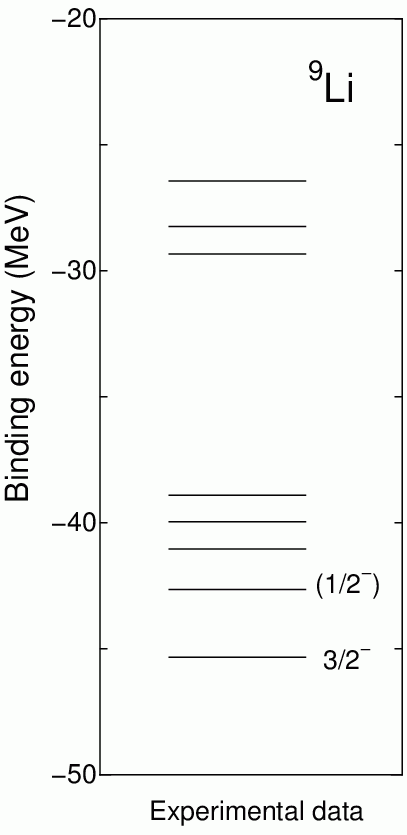 Motivation
Break up of 11Be → 10Be + n
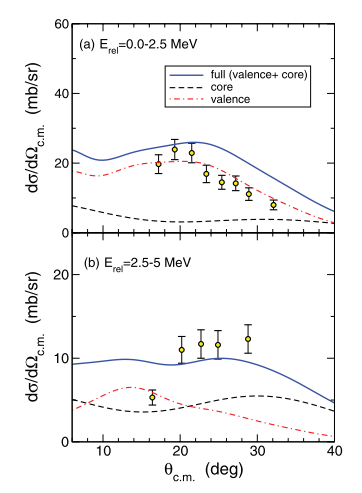 Importance role of the core excitation
for the nuclear reaction
8B elastic scattering
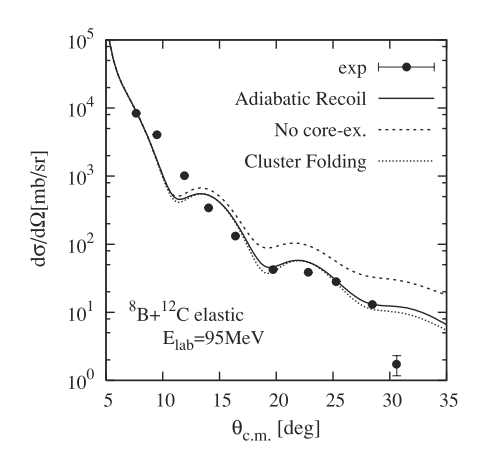 11Li has a halo structure
9Li itself in this study
K. Horii et. al., (Phys. Rev. C.81 (2010) 061602(R))
A. M. Moro et. al., (Phys. Rev. C.85 (2012) 054613)
Formalism (Structure)
Z
Brink model + Stochastic multi-configuration mixing
Randomly fixed
9Li
n1
n2
t
Hamiltonian
α
Central : Volkov No.2 (W=1-M, M=0.6, B=H=0.08)
LS          : G3RS              (VLS=2000MeV)
Effective NN interaction
Energies & rms radii & B(E2)
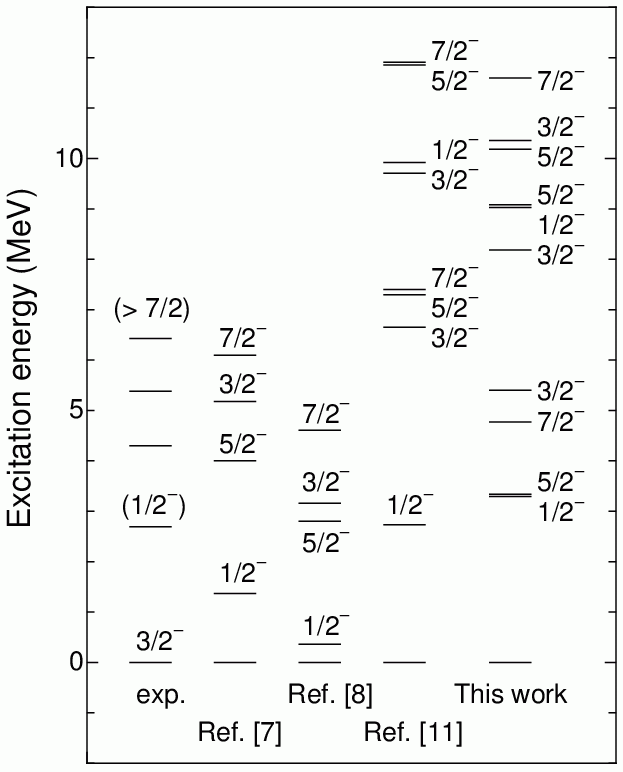 [7] No-core shell model
[8] TOSM + UCOM
[9] α + t + n + n 
[11] 6He + t
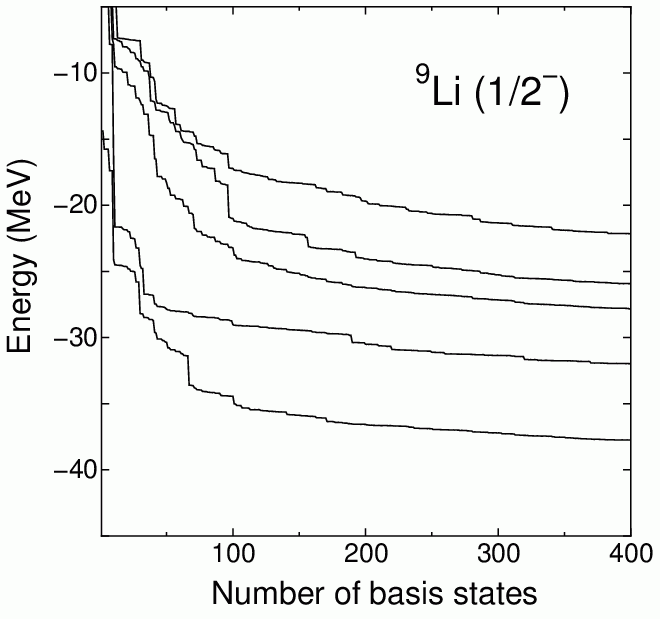 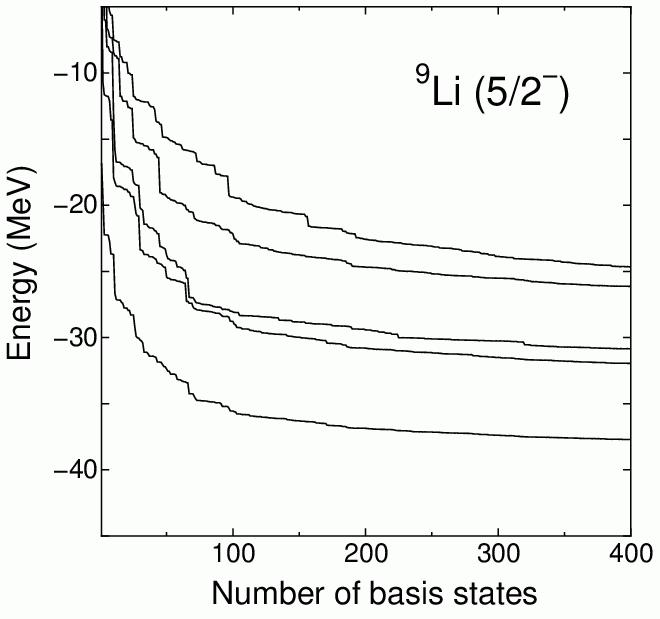 B(E2; 1/2- → 3/2-)
Exp.  6.8(3)   e2fm4
Cal.   8.778   e2fm4
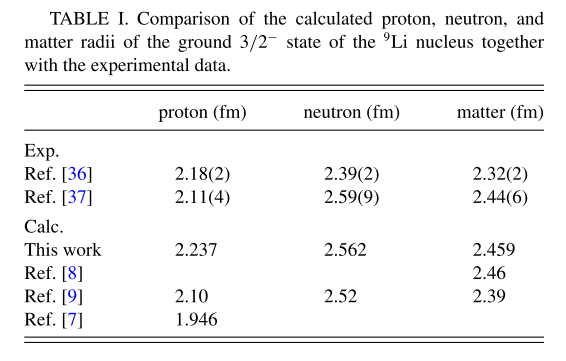 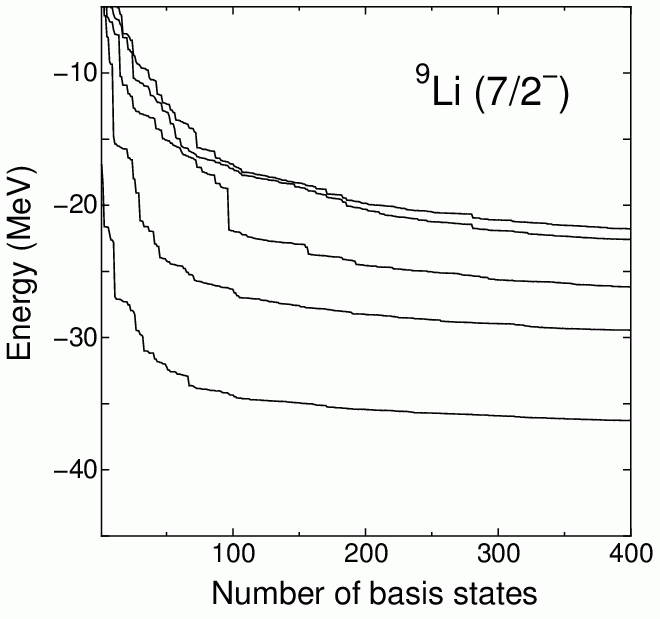 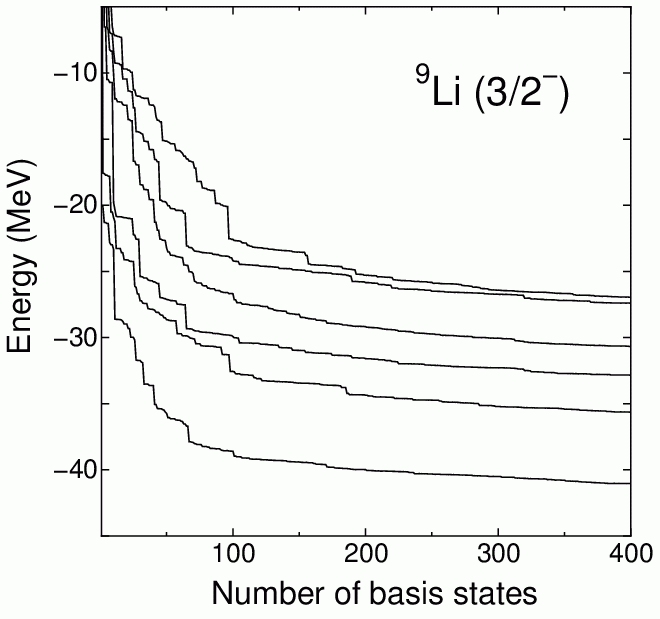 T. Furumoto, T. Suhara, and N. Itagaki (Phys. Rev. C.87 (2013) 064320)
Transition density
transition density
CEG07
Formalism (Reaction)
Microscopic Coupled Channel (MCC)
The diagonal and coupling potentials are derived from microscopic view point.
vNN(s)
r2
r1
R
Projectile
Target
Quasi-elastic 9Li + 12C cross section
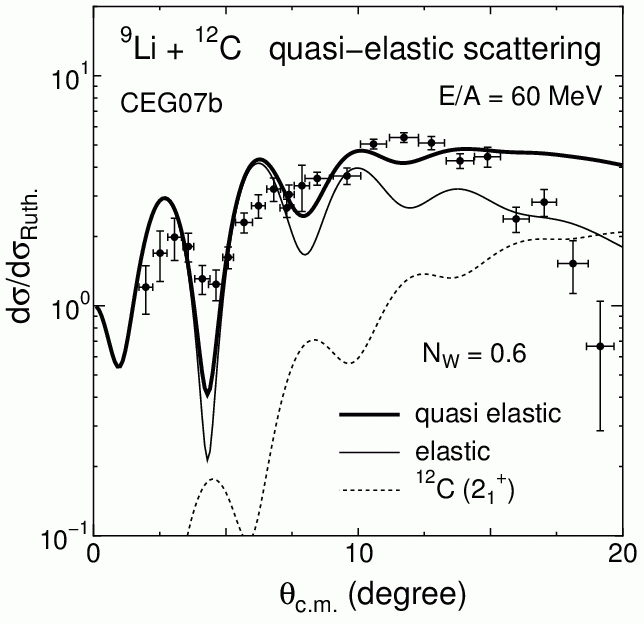 In MCC with CEG07
to reproduce the data
T. Furumoto, T. Suhara, and N. Itagaki (Phys. Rev. C.87 (2013) 064320)
Elastic & Inelastic
cross sections
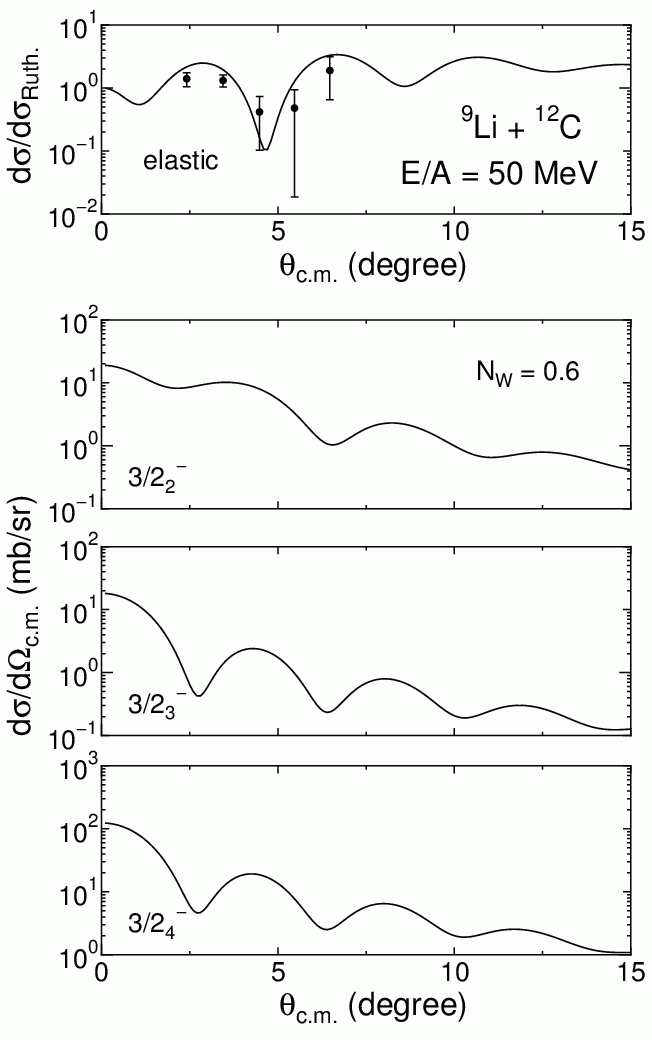 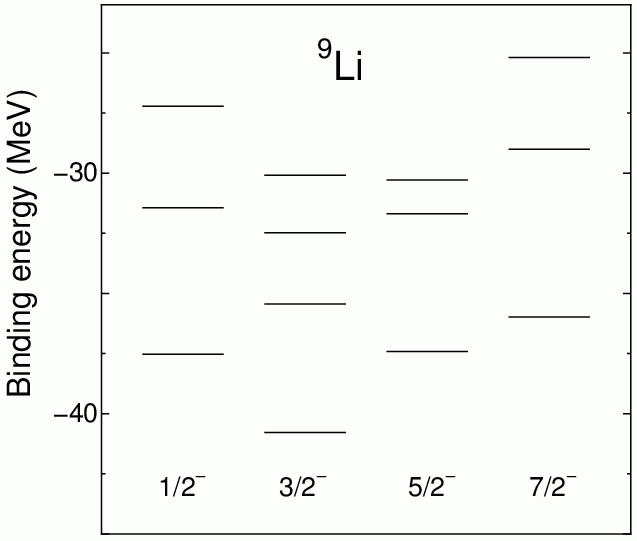 T. Furumoto, T. Suhara, and N. Itagaki
(Phys. Rev. C.87 (2013) 064320)
Decomposition into monopole & quadrupole 
transitions
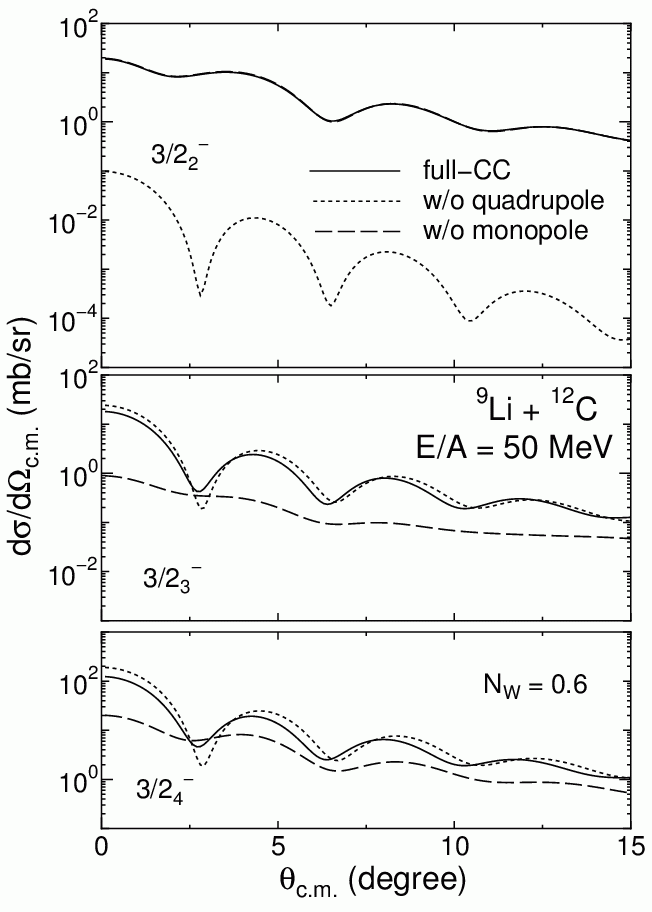 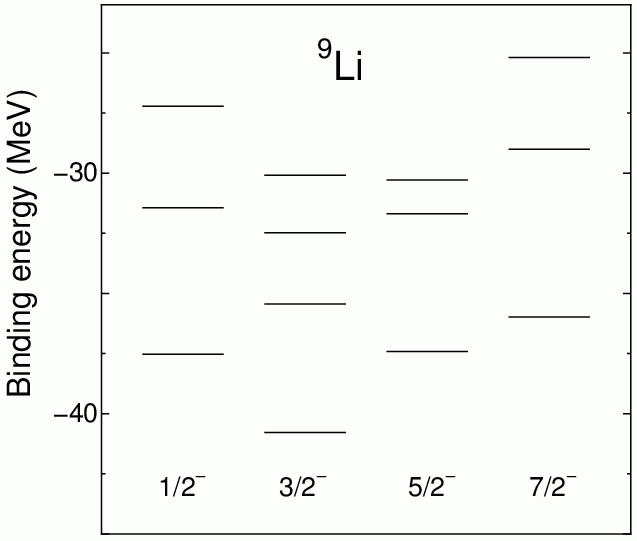 Monopole
Quadrupole
T. Furumoto, T. Suhara, and N. Itagaki
(Phys. Rev. C.87 (2013) 064320)
Mutual-excitation and multistep effects
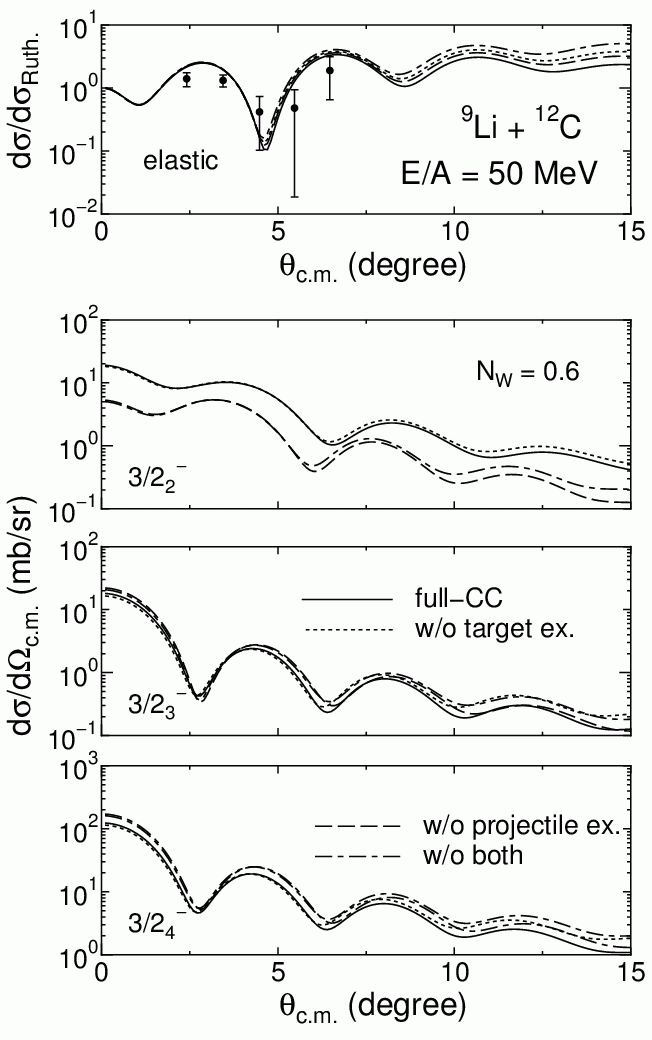 ✔Mutual-excitation (12C*) effect
Minor role for all 3/2- states
✔Multistep (9Li*) effect
Drastic change of the 3/22- state
Minor role for other 3/2- states
T. Furumoto, T. Suhara, and N. Itagaki
(Phys. Rev. C.87 (2013) 064320)
Second 3/2- state shows exotic behavior
                                      in the inelastic angular distribution
Need for the investigation of the state in detail
Decomposition into K-quantum number
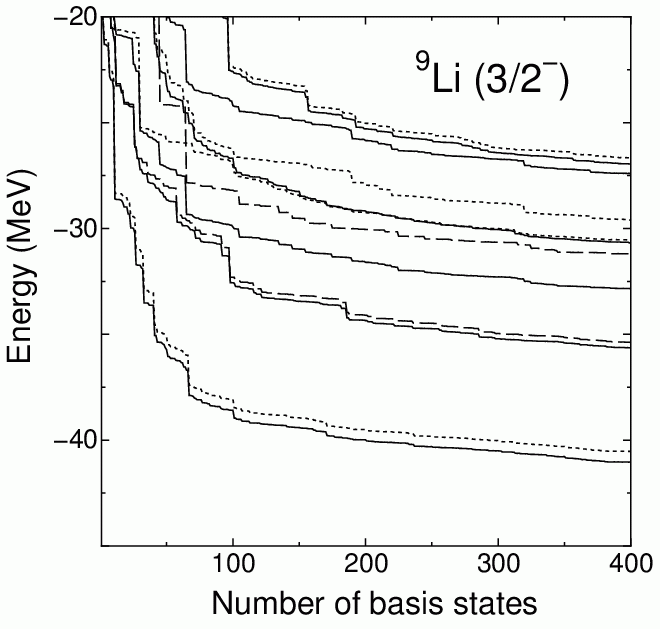 Z
9Li
n1
n2
t
K = 1/2 only
K = 3/2 only
α
T. Furumoto, T. Suhara, and N. Itagaki
(Phys. Rev. C.87 (2013) 064320)
Deformation of 9Li
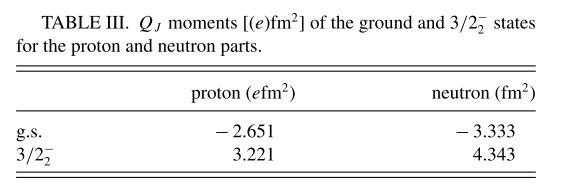 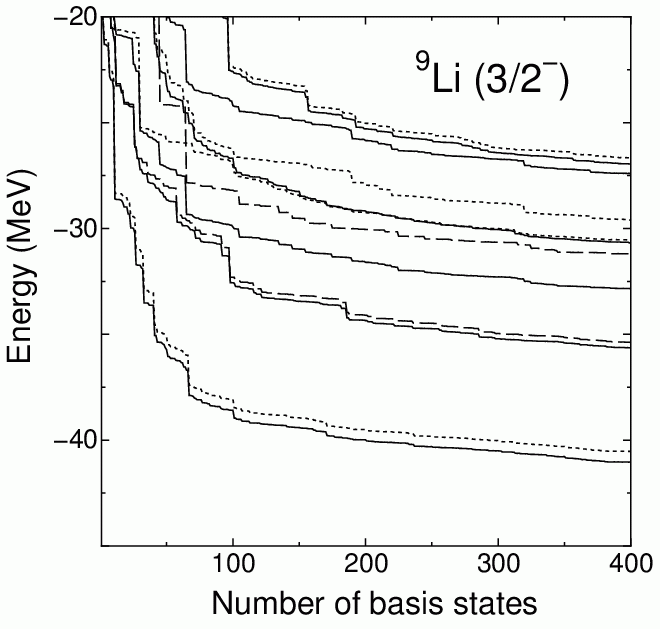 Exp. -2.53(9) efm2
In the collective model
K = 1/2 only
K = 3/2 only
In the assumption,
all Q0 gives positive values
Prolate like deformation
T. Furumoto, T. Suhara, and N. Itagaki
(Phys. Rev. C.87 (2013) 064320)
Behavior of two valence neutrons in 9Li
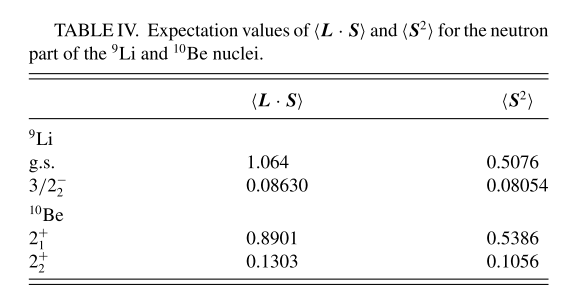 α + t + di-neutron
α + α + di-neutron
10Be
9Li
T. Furumoto, T. Suhara, and N. Itagaki
(Phys. Rev. C.87 (2013) 064320)
n
n
n
n
t
α
α
α
Analogy
Multi-step effect
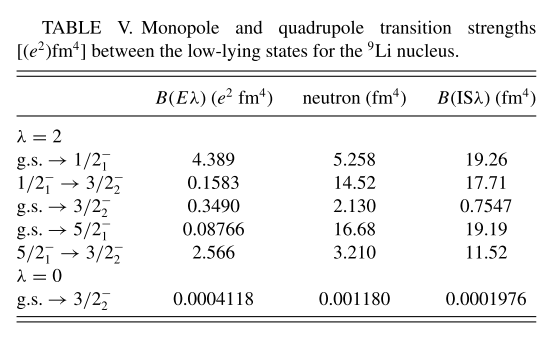 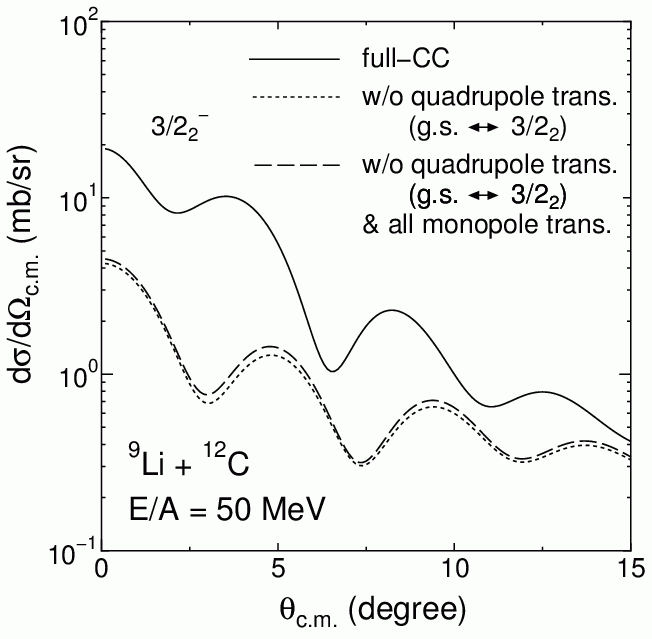 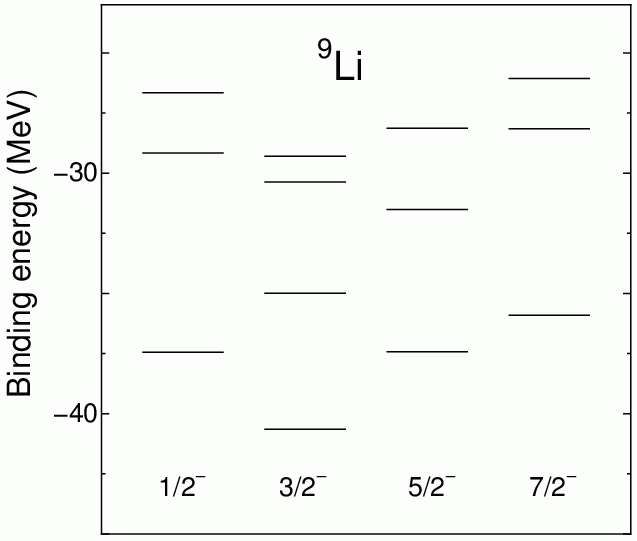 T. Furumoto, T. Suhara, and N. Itagaki
(Phys. Rev. C.87 (2013) 064320)
Summary
Application of microscopic cluster and microscopic folding modes to 9Li nuclear scatterings
Inelastic cross section to the 3/2- state
         - Quadrupole transition for the 2nd 3/2- state
         - Monopole transition for the 3rd and 4th 3/2- states
Possibility in the 2nd 3/2- state
        - triaxial deformation & mixing of di-neutron components
The multi-step coupling effect
        - important for the 2nd 3/2- state
        - through the 1st 1/2- and 5/2- states